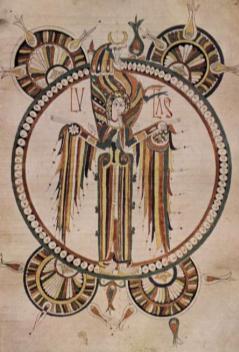 Символы евангелистов
Тетраморфы
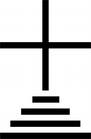 Учитель  ТМОУ «Караульская средняя общеобразовательная школа-интернат»
        Байкалова Л.С.
Тетраморфы — мифологические существа (как правило, животные), олицетворяющие четверичные космические структуры: страны света, времена года, стихии (иногда этот ряд может быть дополнен другими элементами)
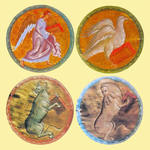 В христианской традиции за этими животными закрепляются следующие значения, связывающие их с образом Христа (согласно Иерониму): лев соответствует воскресению, орел — вознесению, человек — воплощению, бык — жертве.
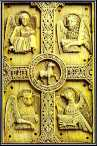 Символы евангелистов - изображения четырех живых существ, заимствованные из видения Иоанна Богослова (Откр.4:7). Символы раскрывают различные стороны искупительного подвига и учения Спасителя в изложении евангелистов.
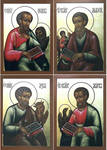 Уже ранняя христианская Церковь представляет евангелистов в виде четырех существ с крыльями: 
человека — Матфей; 
льва — Марк; 
вола — Лука; 
орла — Иоанн.
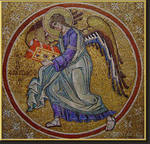 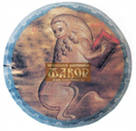 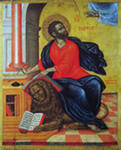 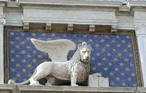 Источником для такого изображения послужили цитаты из Книги пророка Иезекииля и Откровения Иоанна Богослова: 
И я видел, и вот, бурный ветер шел от севера, великое облако и клубящийся огонь, и сияние вокруг него, а из средины его как бы свет пламени из средины огня; и из средины его видно было подобие четырех животных… и у каждого четыре лица, и у каждого из них четыре крыла… и сверкали, как блестящая медь… Подобие лиц их — лице человека и лице льва с правой стороны у всех их четырех; а с левой стороны — лице тельца у всех четырех и лице орла у всех четырех. 
Иез 1:4-10 
И первое животное было подобно льву, и второе животное подобно тельцу, и третье животное имело лице, как человек, и четвертое животное подобно орлу летящему. 
Откр 4:7
Ириней Лионский (ок. 180) сравнивал евангелистов, исходя из их идеальных свойств, с четвероликим существом, не характеризуя каждого в отдельности, но обращая внимание на специфику воздействия благовествования: 
лев — выражает царственную мощь, 
телец — жертвенное служение, 
человек — вочеловечение, 
орел — боговдохновенность, пронизывающую Церковь.
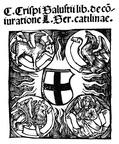 Иероним (ок. 348—420) мотивирует это таким образом: 
Матфея символизирует человек, поскольку его благовествование начинается с генеалогии Христа; 
Марка — лев, поскольку его Евангелие открывает «глас вопиющего в пустыне» — Иоанна Крестителя; 
Луку — жертвенный телец, поскольку его рассказа начинается с жертвы Захарии; 
Иоанна — орёл, ибо у него более всего бросается в глаза духовное воспарение в сферы небес.
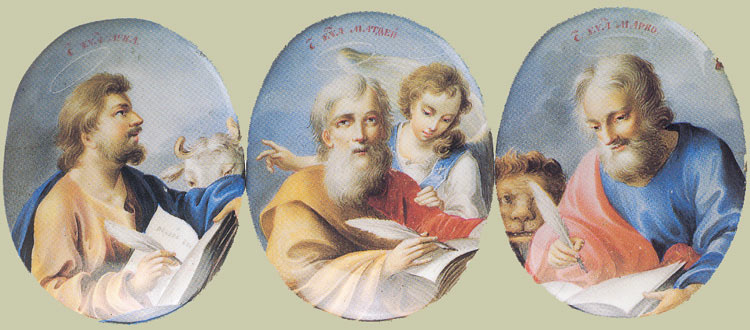 Источники:1.Символика тетраморфа  chernov-trezin.narod.ru2. Тетраморфы. Энциклопедия знаков и символов  sigils.ru›3. Символы евангелистов  azbyka.ru4. Символы евангелистов  sueverija.narod.ru